Unit 5
Making Choices
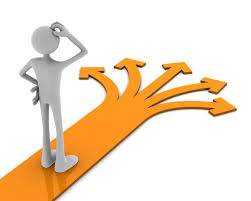 Writing
Objectives
Use gerunds and phrases in writing.
 
2. Extract gerunds from a written text
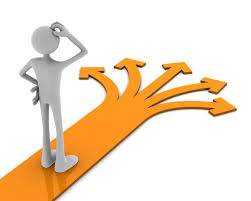 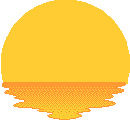 Gerunds
1.  as a subject: cooking is hard
2. After certain verbs :
 love / hate / start / imagine
3. After prepositions: 
before/ after/ for
4. After some expression:
can’t stand/ how about / feel like /
not worth
5. After go: I go swimming every week.
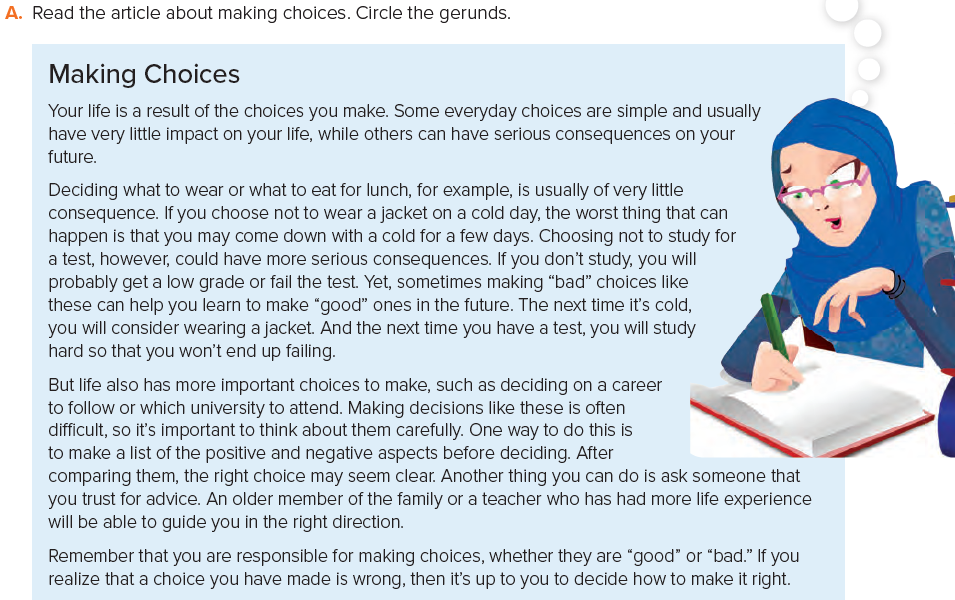 P. B. p. 56
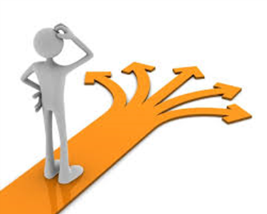 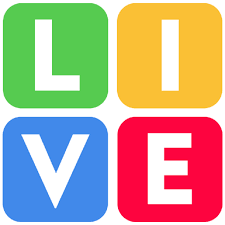 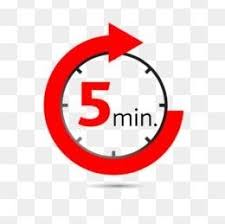 https://youtu.be/58GjdEwZgLg
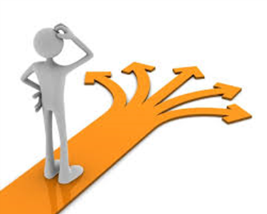 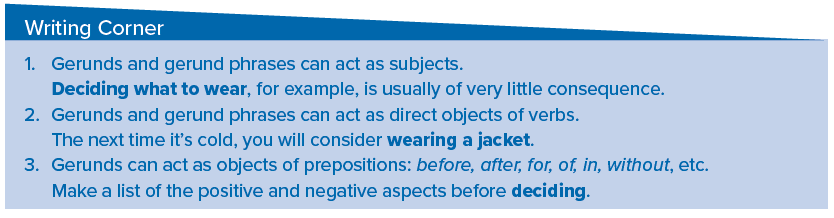 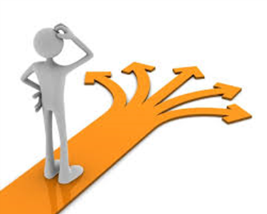 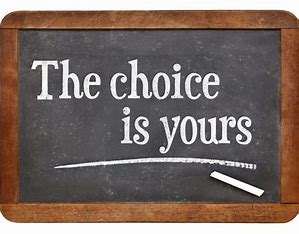 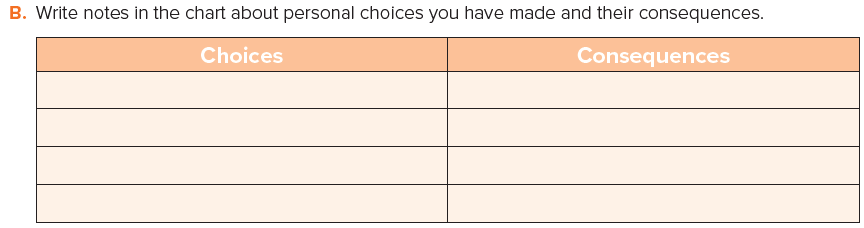 She spread it
Told a classmate a family
 secret
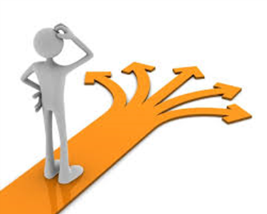 C
Write about choices that you have made and their positive or negative consequences. 
Who has influenced your choices? What have you learned from the “bad” choices?
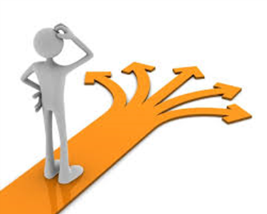 6
My mom found out and she was very mad at me and wouldn’t talk to me for a week.
Once, I told a classmate about some problems we had at home; even though my mom warned me not to tell anyone.
2
8
Since then, I choose my friends and confidant very carefully.
4
I was sure she’d keep the secret.
1
Sometimes, it’s very hard to take a decision and stand by it.
3
But she was my friend and I loved her.
I was so shocked and ashamed. I learned that just because people seem nice and friendly it doesn’t mean they’re trust worth.
7
5
Unfortunately, she told everyone.
Sometimes, it’s very hard to take a decision and stand by it. Once, I told a classmate about some problems we had at home; even though my mom warned me not to tell anyone. But she was my friend and I loved her. I was sure she’d keep the secret. Unfortunately, she told everyone. My mom found out and she was very mad at me and wouldn’t talk to me for a week. I was so shocked and ashamed I learned that just because people seem nice and friendly it doesn’t mean they’re trust worth. Since then, I choose my friends and confidant very carefully.
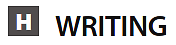 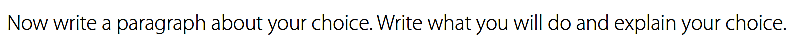 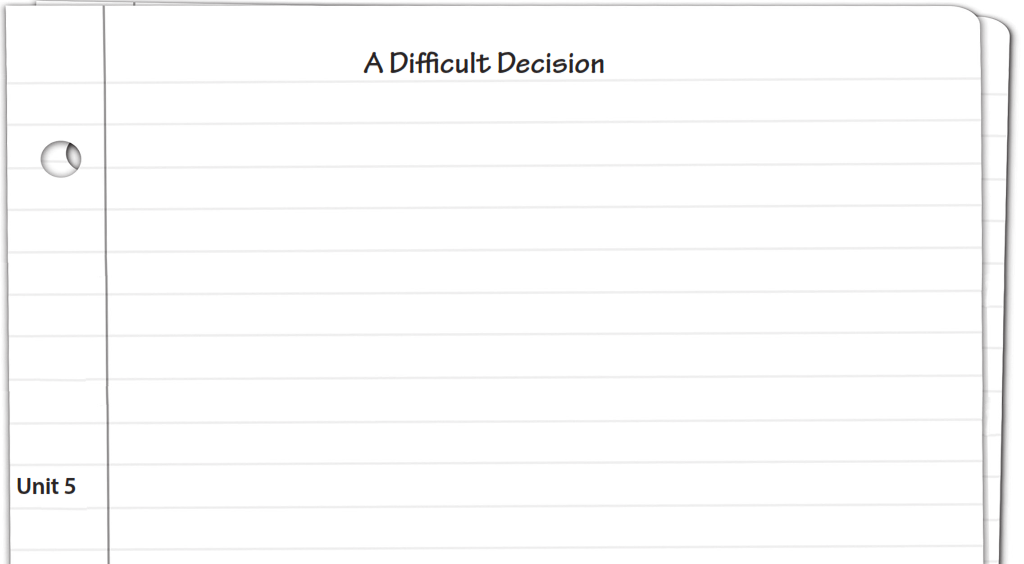 Sometimes, it’s very hard to take a decision and stand by it. Once, I told a classmate about some problems we had at home; even though my mom warned me not to tell anyone. But she was my friend and I loved her. I was sure she’d keep the secret. Unfortunately, she told everyone. My mom found out and she was very mad at me and wouldn’t talk to me for a week. I was so shocked and ashamed I learned that just because people seem nice and friendly it doesn’t mean they’re trust worth. Since then, I choose my friends and confidant very carefully.
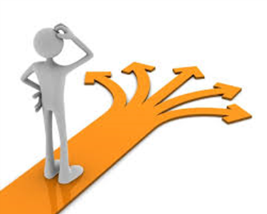 W. B. p. 120
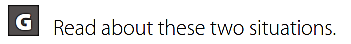 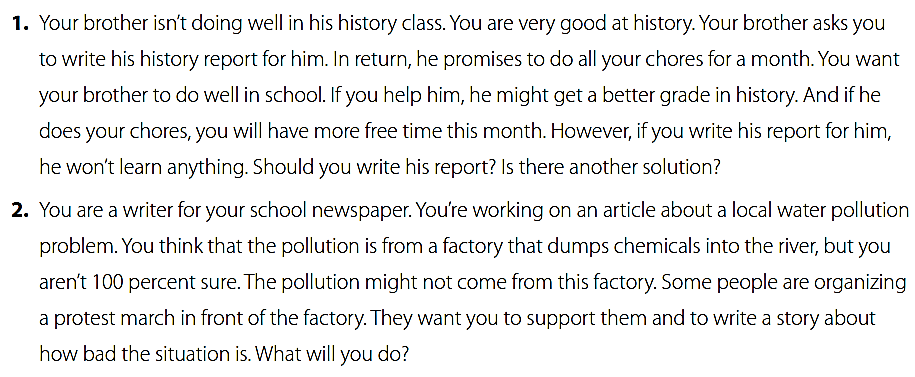 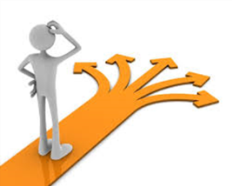 W. B. p. 122
Choose one situation. 
List some ideas for and against your choice.
I’d like to support people who help the environment.
If I march with them, I will tell them that I have to write the article about the truth.
If I see that there is pollution, I will write about that.
If I don’t see pollution, I will write about that.
A reporter’s job is to be honest and report what is happening.
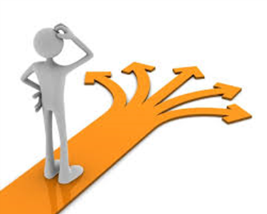 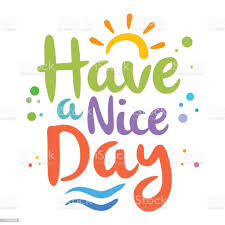